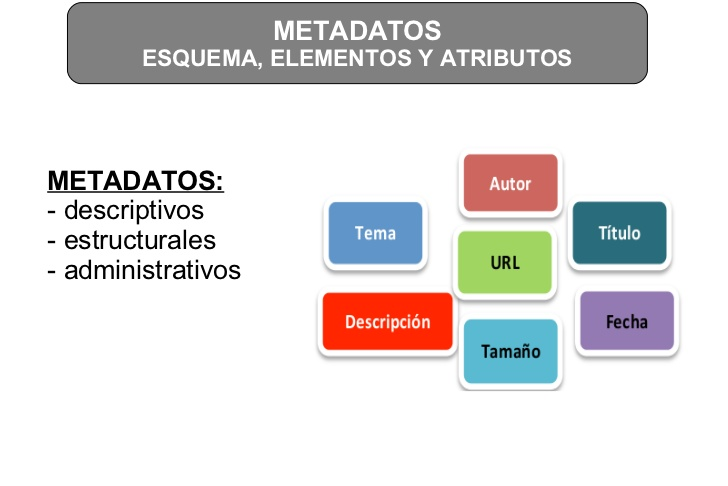 En la cuarta capa, los esquemas de metadatos, se determina qué información es relevante para los objetivos del modelo, se agrupa de acuerdo a una serie de categorías, que por lo general tienen carácter jerárquico, y por último, se adjunta al objeto como metadato (implementados habitualmente con XML). El principal estándar ya aprobado de IEEE es el esquema de metadatos LOM (Learning  Object Meta data) que se ocupa de estos aspectos
https://www.google.com.co/
http://reddigital.cnice.mec.es/6/Articulos/pdf/Articulos_2.pdf